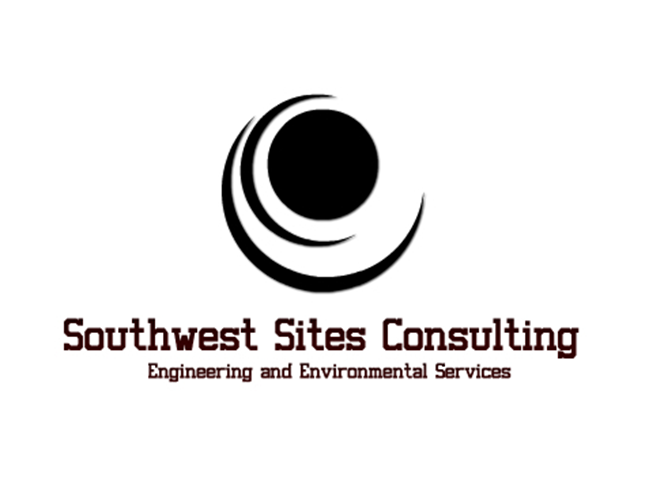 Kelsey HammondDani Halloran Haley MichaelTaylor Oster Robert Reny
Risk assessment and waste migration south of red cloud mine
1
Project Scope
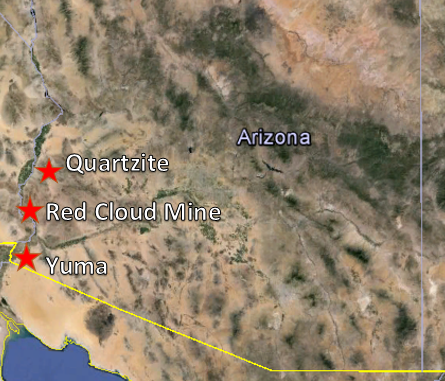 Preliminary Assessment and Site Inspection (PA/SI)
Determine extent and toxicity of tailings in Black Rock Wash  
Mine located on private land
 Bureau of Land Management (BLM) project
Client: Eric Zielske, Professional Environmental Engineer 
 Contaminant of Concern (COCs) found in 2009 BLM Study 
Lead
80 Miles
Figure 1: Location of Red Cloud Mine (created in Google Earth by Kelsey Hammond)
2
[Speaker Notes: Haley]
Field Sampling
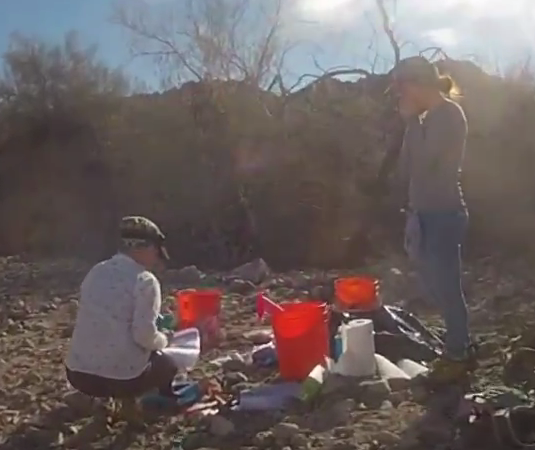 Prior to Sampling 
Work Plan
Sampling and Analysis Plan
Health and Safety Plan 
 Field Sampling (1/30/16)
Went according to Sampling Plan 
Grid: 80
Hot Spots: 11 
Down Wash: 2 
Background: 3
Figure 2: Decontamination Set-up (Photo by Kelsey Hammond)
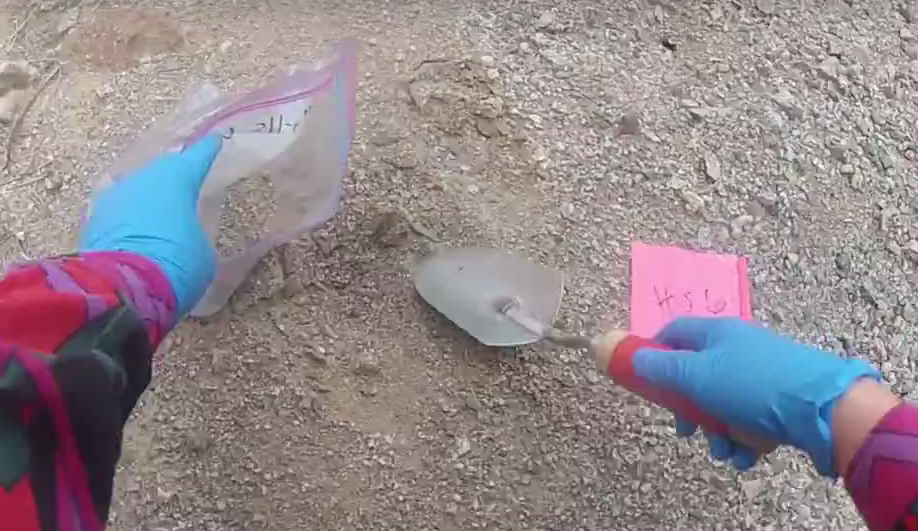 Figure 3: Kelsey Hammond Obtaining Sample using the techniques laid out in the Sampling Plan (Photo by Kelsey Hammond)
3
Sampling: Hot Spots
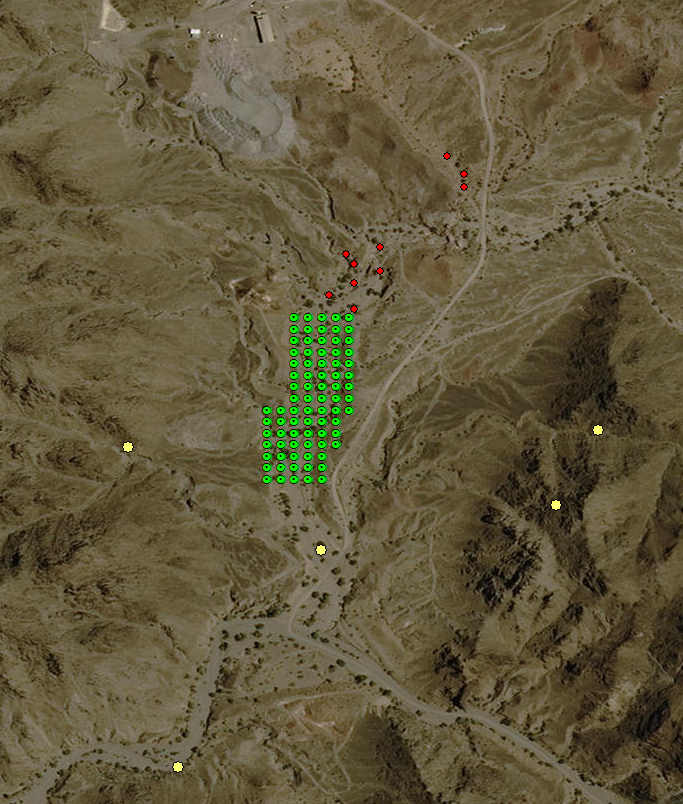 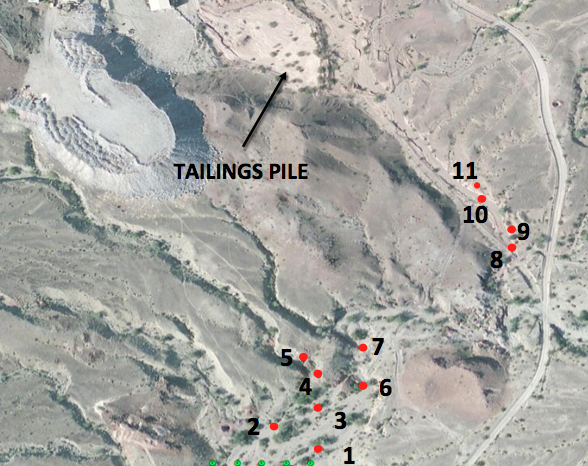 BK1
BK3
BK2
DW1
BK = Background 
DW = Down Wash
DW2
200 ft
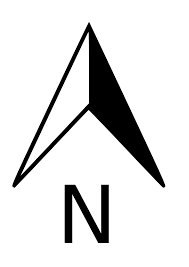 500 ft
Figure 5: Grid, Hot Spots, and Background Samples (created by Dani Halloran in ArcMap)
Figure 4: Hot Spots (created by Dani Halloran in ArcMap)
4
[Speaker Notes: Haley 
Play video here]
Sampling:Background &Down Wash
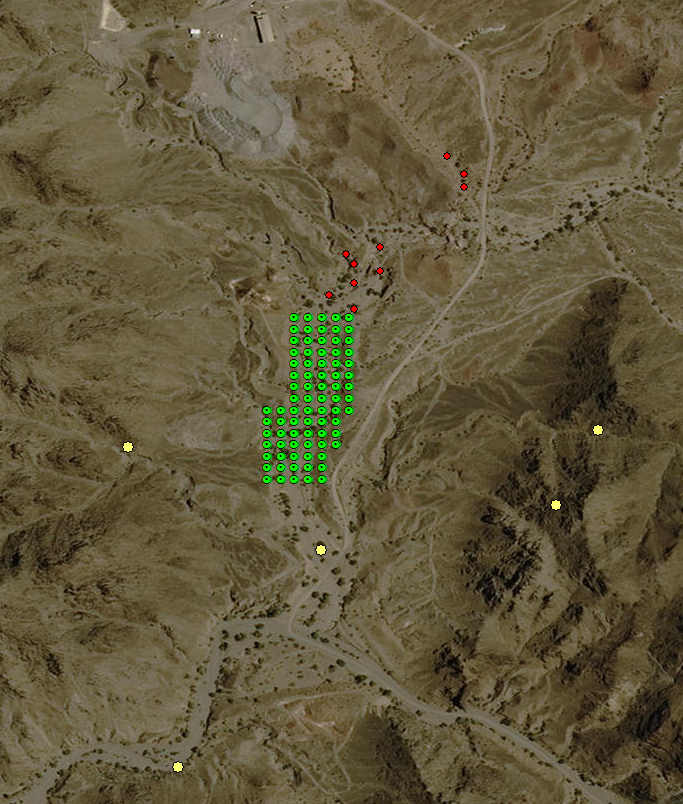 BK = Background 
DW = Down Wash
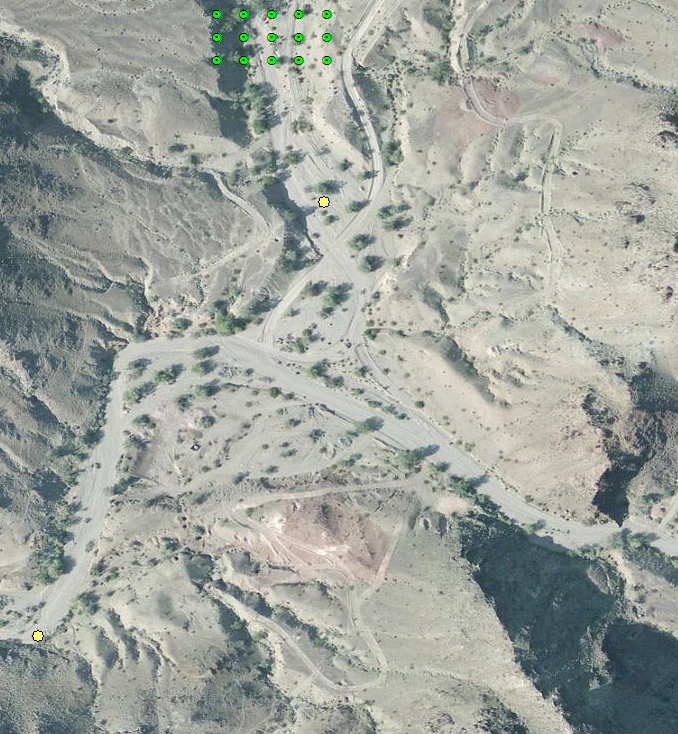 DW1
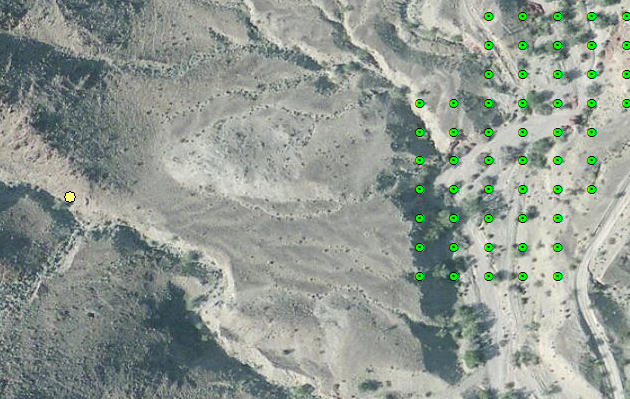 BK1
BK3
BK2
DW1
BK3
DW2
500 ft
200 ft
DW2
200 ft
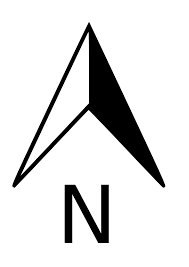 Figure 6: Background Sample (created by Dani Halloran in ArcMap)
Figure 8: Down wash Samples (created by Dani Halloran in ArcMap)
Figure 7: Grid, Hot Spots, and Background Samples (created by Dani Halloran in ArcMap)
5
Analysis Preparation:Drying and Sieving
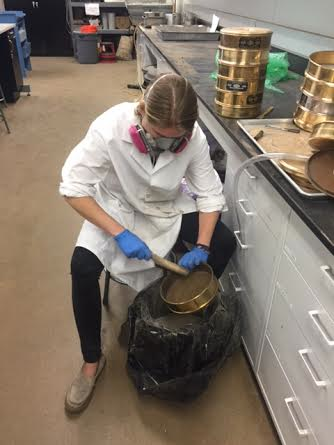 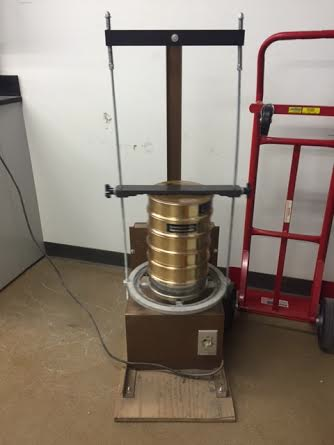 EPA method 6200
 All 96 bags were sieved  
 All waste disposed of as  hazardous waste 
 Process: 
4-14-20-35-60 sieve stack 
Sieved for 10 minutes 
60 sieve material was transferred into a new bag
Sieves were cleaned
Figure 9: Sieving stack (Photo taken by Dani Halloran)
Figure 10: Kelsey cleaning sieves (Photo taken by Dani Halloran)
6
[Speaker Notes: Kelsey 
Talk about how tailings pile is next to rock pile of overburden which is what was originally thought to be the tailings pile.]
Analysis: XRF
3x3 grid on bag 
Took out high and low concentrations  
Average of each bag

X-Ray Fluorescence (XRF) 
Determine chemistry of a sample non- destructively 
Measure the fluorescence (secondary) x-rays emitted from a sample when excited by primary x-rays
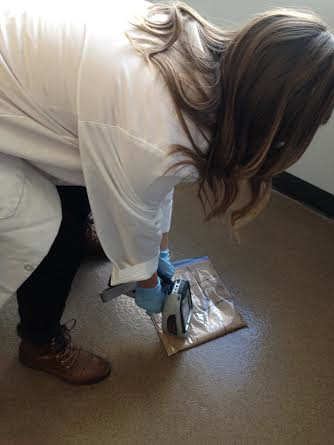 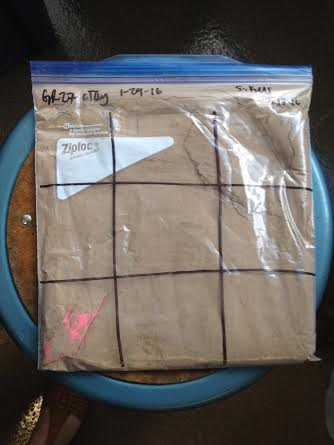 Figure 11: 3x3 grid (Photo taken by Dani Halloran)
Figure 12: Taylor using the XRF (Photo taken by Dani Halloran)
7
Analysis:Atomic Absorption
Flame Atomic Absorption (AA)
 Jeffrey Propster (Center for Ecosystem Science and Society)
 Double check XRF accuracy 
 Calibration
 Acid Digestion
20 Samples 
Alternating additions of concentrated nitric acid + concentrated hydrogen peroxide
Figure 13. AA Lead Calibration Curve
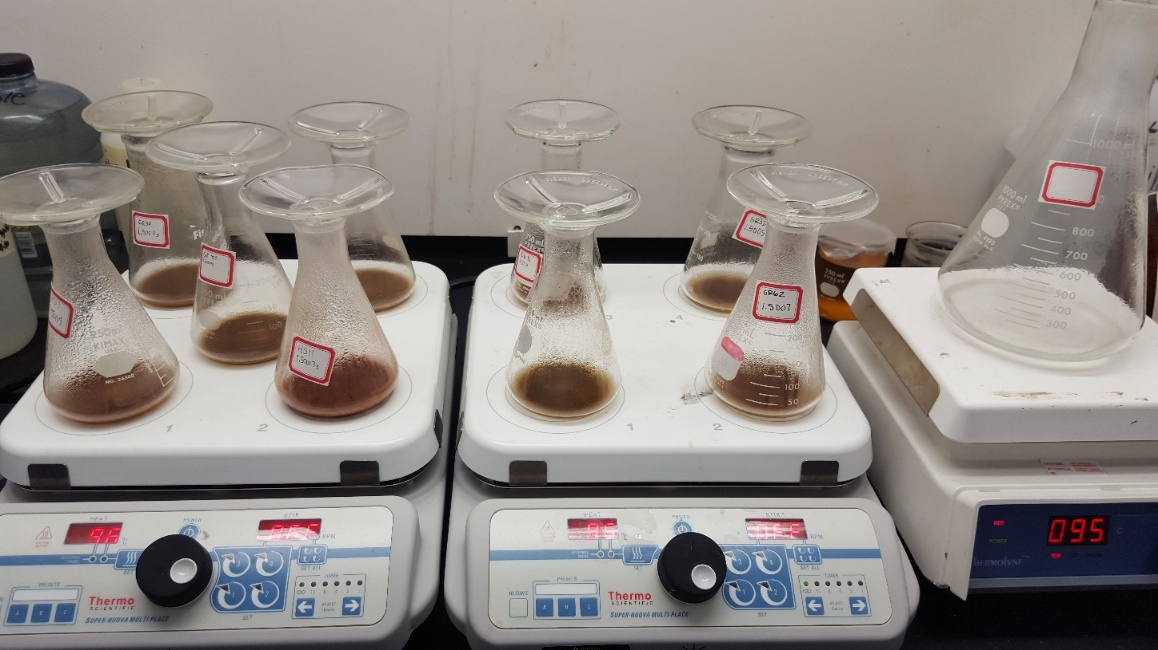 Figure 14. Atomic Absorption Acid Digestion
8
15.17-400 ppm
400-800 ppm
800-1200 ppm
1200-2000 ppm
2000-16190.18 ppm
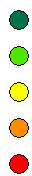 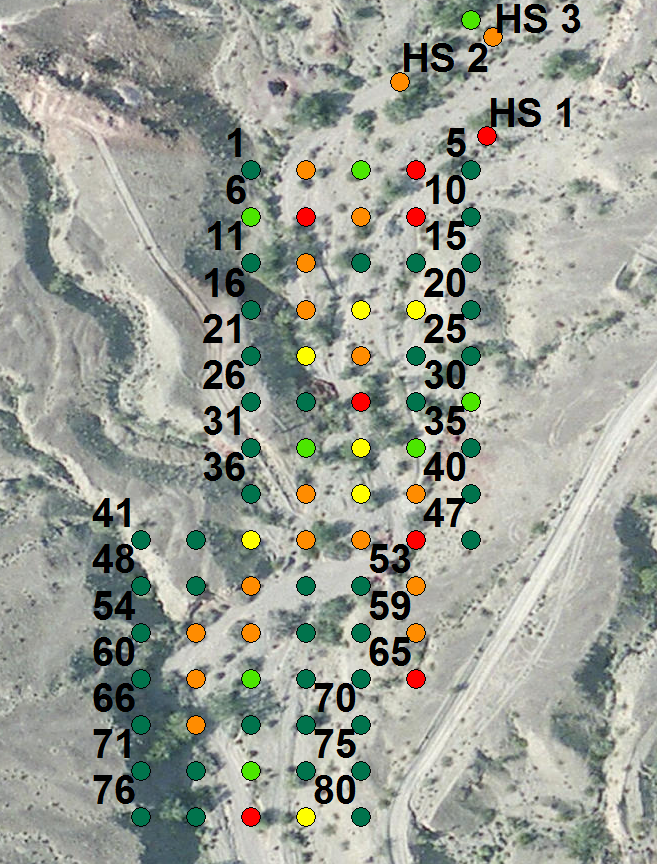 Sampling  Results
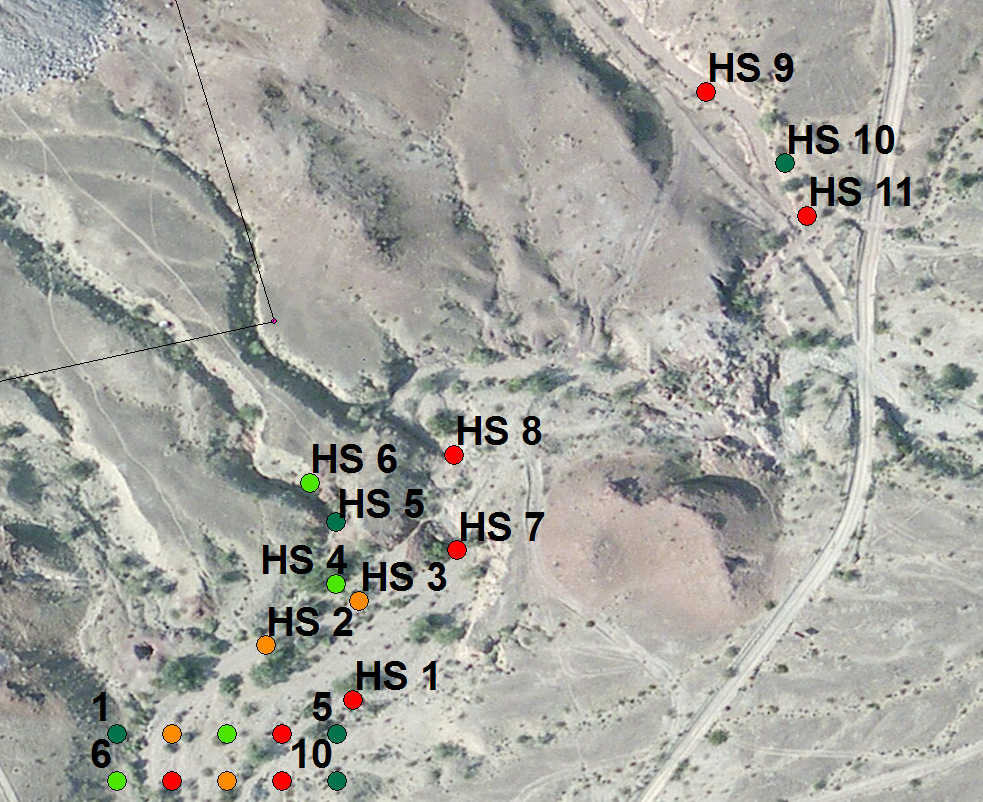 AZ Regulation 
 800ppm non-residential 
 EPA Regulation
 1200ppm non-residential
 Not Shown: 
 BK1: 88.27 ppm
 BK2: 102.97 ppm
 BK3: 29.15 ppm
 DW1: 1535.38 ppm
 DW2: 364.46 ppm
200 ft
200 ft
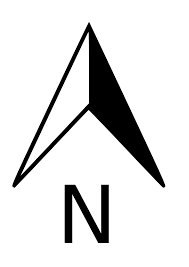 100 ft
Figure 16: Grid (created by Dani Halloran in ArcMap)
Figure 15: Hot Spots (created by Dani Halloran in ArcMap)
9
Risk Assessment
Toxicity Assessment
 Exposure Assessment 
 Magnitude 
 Frequency 
 Duration 
 Route Exposure Assumptions
Exposure Scenarios 
 Adult & Child Recreational 
 High use – 20 days/year
 Average use – 6 days/year
 Adult Full time worker 
 330 days/year
 Adults part time worker 
 150 days/year
10
Risk Assessment
Child
Adult
Integrated Exposure Biokinetic and Uptake Model (IEUBKM)
Inputs –
Soil concentrations at 50% and 95% percentiles and exposure frequency
Outputs –
PbB (ug/dL), for children of age ranges 0-7 years

Reference Blood Lead Level: 5 ug/dL
Adult Lead Methodology (ALM)
Inputs –
Soil concentrations at 50% and 95% percentiles and exposure frequency
Outputs –
Blood Lead Levels (PbB) (ug/dL)
Probability that fetal PbB would exceed 10 (ug/dL)

Reference Blood Lead Level: 10 ug/dL
11
Human Health: Inputs
Table 1. Mean and 95% of data
Figure 17. Lead Concentration Frequencies
12
Human Health: Results
Children < 5 ug/dL          Adults < 10 ug/dL
Adult Lead Methodology
IEUBK Child Lead Model
Table 4. Adult Lead Methodology for chosen scenarios
Table 2 & 3. IEUBK Lead Model for chosen scenarios
13
Ecological Health
Table 5. Ecological Health broken down by present species
Figure 18. Exposure Pathways
14
Schedule
Table 6: Schedule Breakdown (Created by Kelsey Hammond)
15
[Speaker Notes: Kelsey]
Economic Analysis
Table 7: Economic Analysis
16
Impacts
Site specific exposure
Recommendations
Environmental Exposure 
Moderate Risk 
 Exposure to humans 
Moderate Risk
Possible remediation of tailings pile
 Signage 
 Larger scale sampling 
Larger grid for un-biased results
More in depth sampling based on wind migration
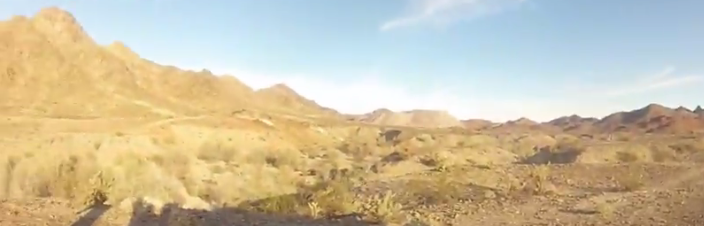 Figure 19. Red Cloud Mine and Black Rock Wash
17
Questions?
Figure 20: Red Cloud Mine team and mine operator (photo taken by Kelsey Hammond)
18
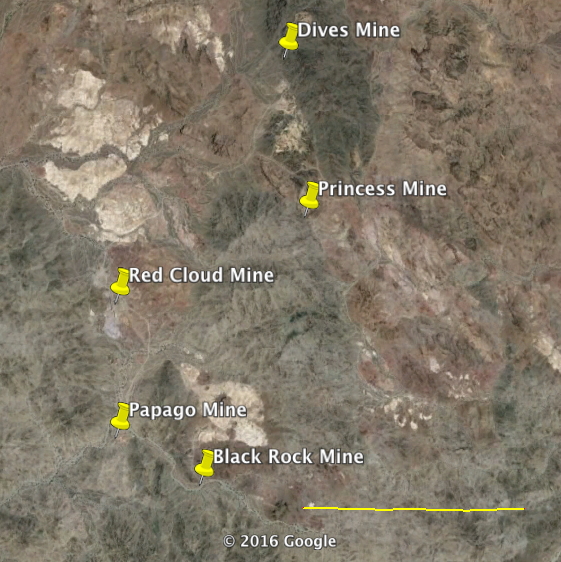 Mines Near Red Cloud Mine
Eureka Mine
  33.039206
  -114.5643966
Dives Mine   
   33.1164265
-114.5863423
Black Rock Mine
  33.0883715   
  -114.5930091
Red Cloud Mine
33.1003158
-114.5996761
Princess Mine 
33.1061489
114.5846755
Papago Mine 
33.0914271
-114.599676
1 Mile
Figure 21: Red Cloud Mine and Surrounding Mines
19
Results: Hot Spot Levels
Children < 5 ug/dL          Adults < 10 ug/dL
IEUBK Child Lead Model
Adult Lead Methodology
Table 9: Adult Model with Hot Spot Data
Table 8: Children Model with Hot Spot Data
20
Original BLM Map
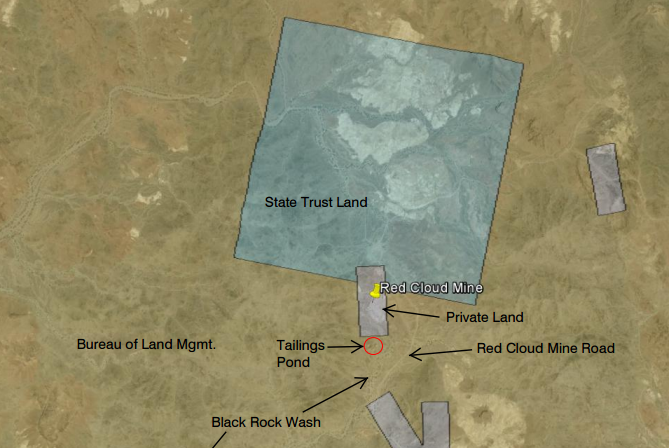 Figure 22: Red Cloud Mine, BLM Land, and State Trust Land
21
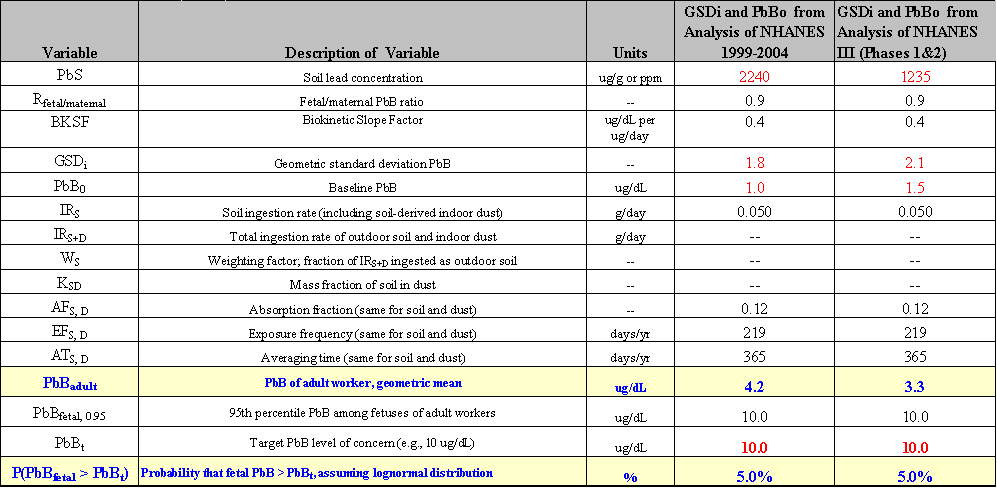 Table 10
22
Other Contaminates
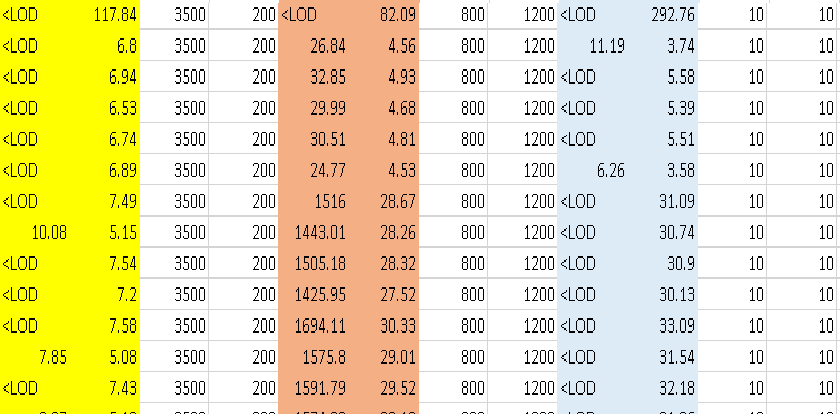 Table 11
23